Lipids
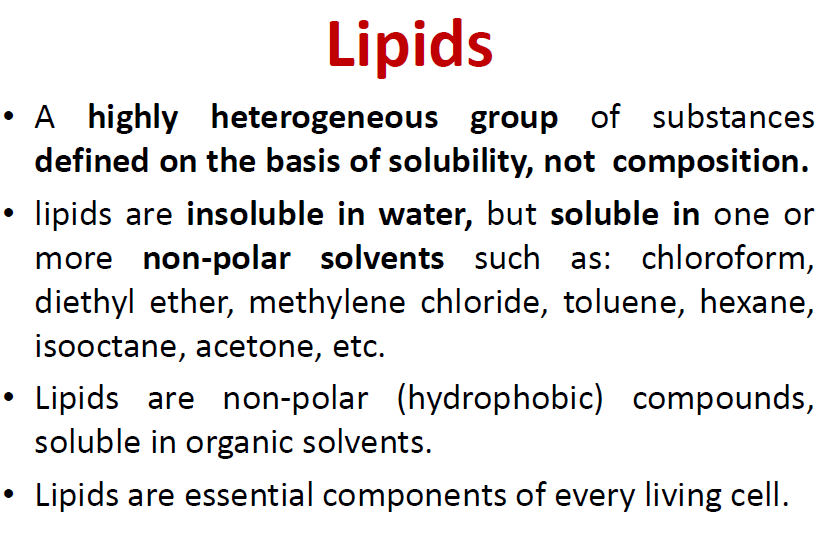 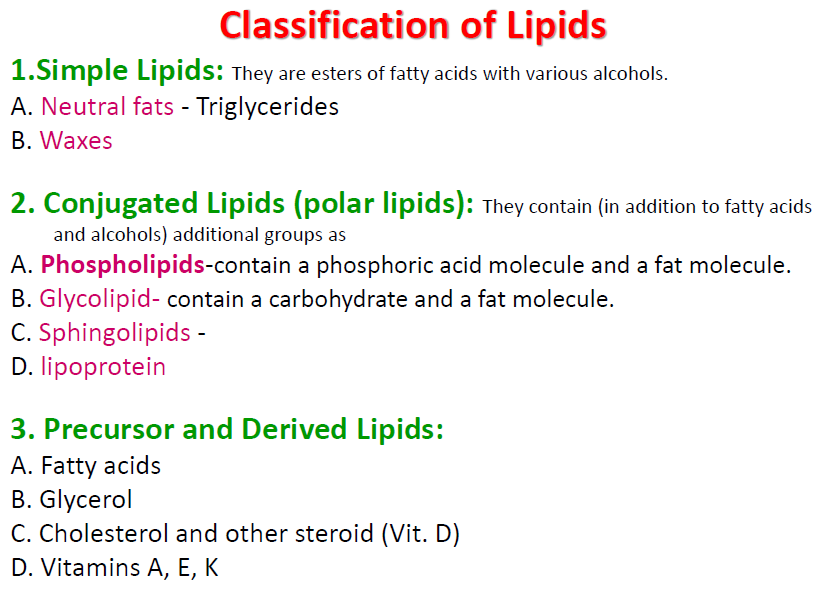 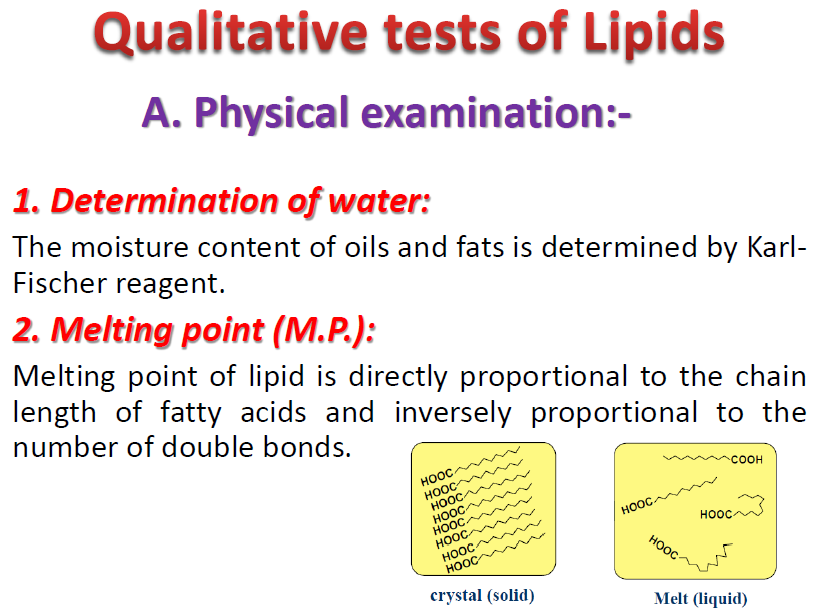 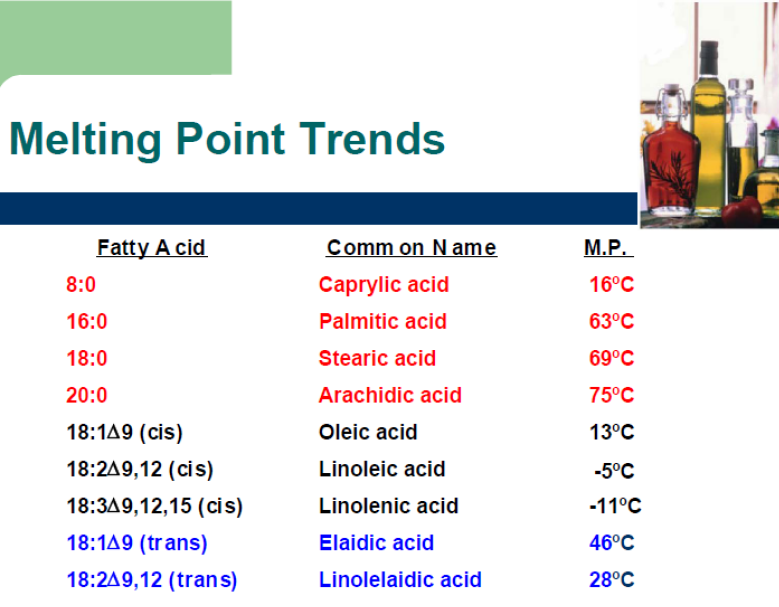 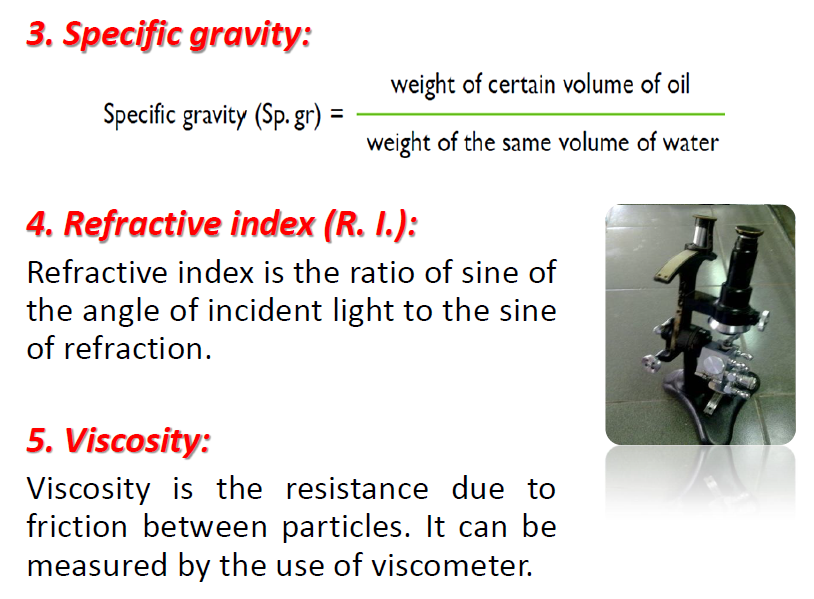 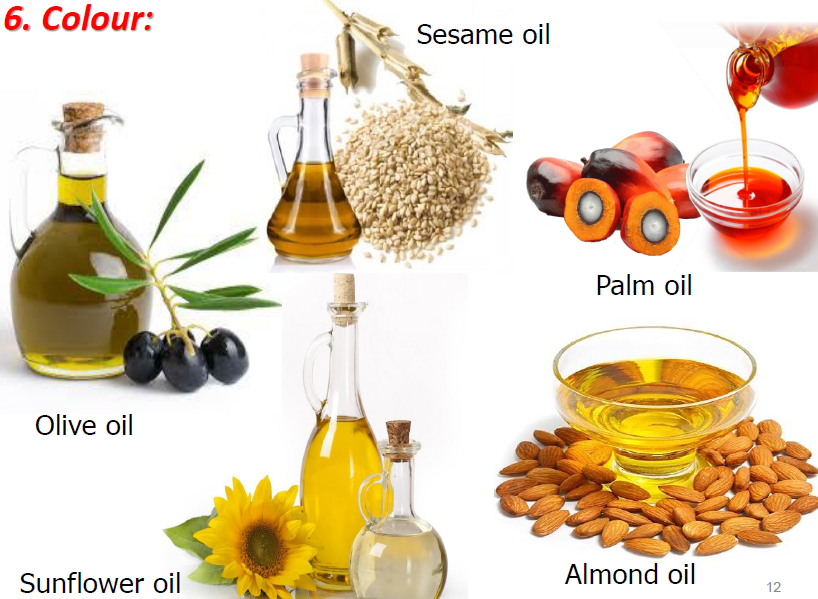 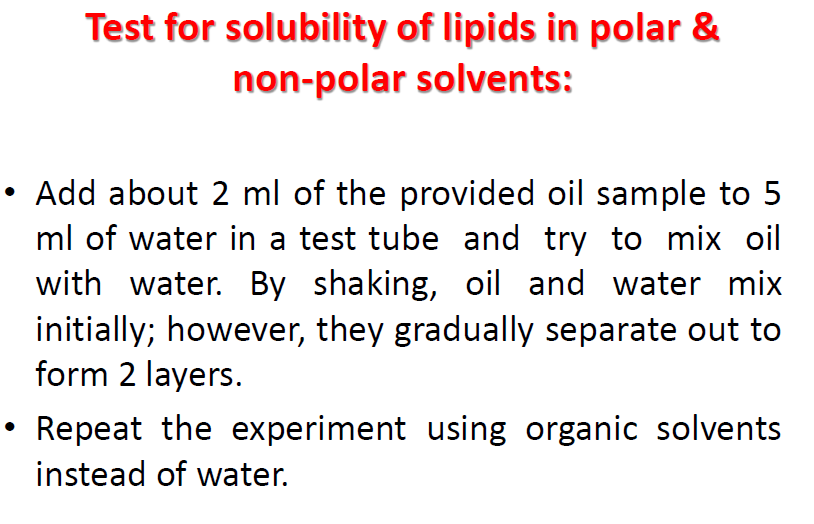 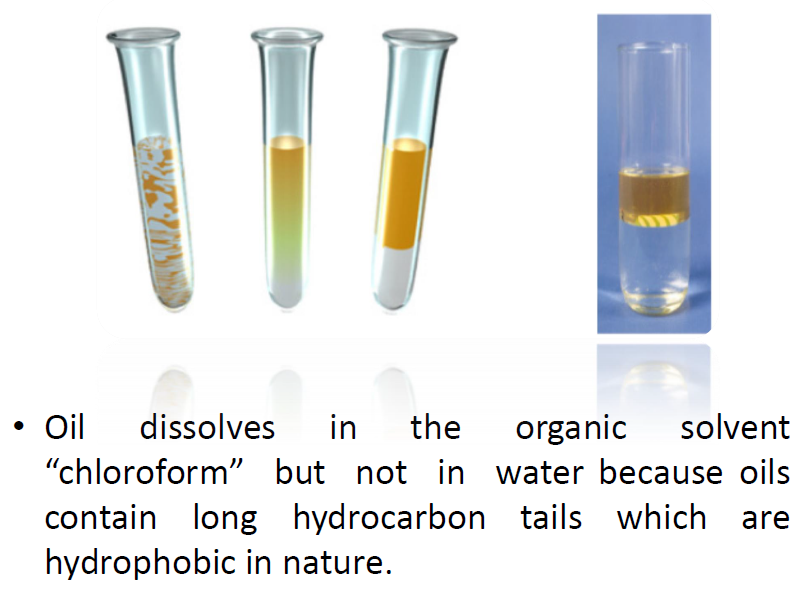 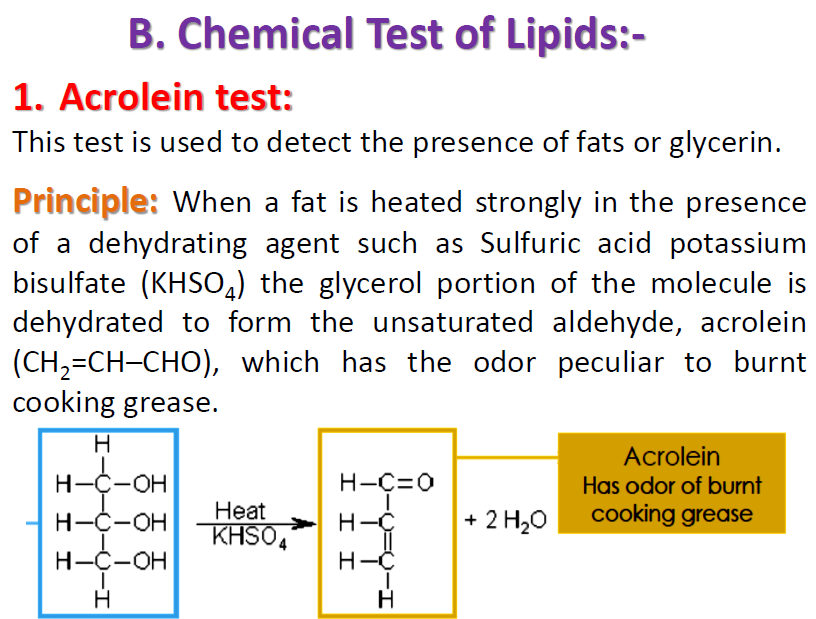